September 2011
FILS Association
Date: 2011-09-20
Authors:
Slide 1
Jihyun Lee, LG Electronics
September 2011
Abstract
This presentation proposes to reduce the frame length of Association Response
Slide 2
Jihyun Lee, LG Electronics
September 2011
Conformance w/ Tgai PAR & 5C
Slide 3
Marc Emmelmann, Fraunhofer Fokus
September 2011
Motivation
Association protocol
Association Response contains both STA-dependent and STA-independent information elements. 
STAs can obtain the STA-independent information ahead of association (e.g. from Beacon or Probe Response)
Slide 4
Jihyun Lee, LG Electronics
September 2011
Motivation
Association Response management frame format
STA-dependent information
STA-independent information :
Beacon and Probe Response frame also contains this.
* The order of information changed for better understanding.
Slide 5
Jihyun Lee, LG Electronics
September 2011
Proposed association protocol
Shedding off extra weight from Association Response
Association Response shall include STA-independent information if the non-AP STA have not gotten them. Otherwise, it may NOT include STA-independent information.

Checking the validity of information
Association Request shall indicate when it obtained STA-independent information from AP so that AP STA would be able to check the validity of the information on the non-AP STA side.
Slide 6
Jihyun Lee, LG Electronics
September 2011
STA behavior
Non-AP STA
Non-AP STA transmits Association Request frame to the AP STA. it sets the value of validity field in Association Request frame to the lower order of 3 octets of  timestamp in the most recently received Beacon or Probe Response frame.
On the receipt of Association Response with status code set to 0(successful), it finishes association procedure.
If the status code is set to other than 0, it either retry or goes back to the previous procedure.
Slide 7
Jihyun Lee, LG Electronics
September 2011
STA behavior
AP STA
The AP shall cache the latest TSF value of when an update to the STA-independent information occurs.
On receipt of Association Request frame from a non-AP STA with the state is other than 1, it proceed the following procedure.
The AP shall check the value of validity field in the Association Request and compare it with its cached TSF value
If the value of validity is less than the lower order of 3 octets of the TSF value, the AP respond with Association Response. 
If the value of validity is greater than or equal to the lower order of 3 octets of the TSF value, the AP respond with Association Response which may NOT include the following information elements
Capability, Supported Rates, EDCA Parameter Set, Extended Supported Rates, RM Enabled Capabilities, DSE Registered Location, HT Capability, HT Operation, 20/40 BSS Coexistence, Overlapping BSS Scan Parameters, Extended Capabilities
Slide 8
Jihyun Lee, LG Electronics
September 2011
Frame format
Association Request frame format
Insert the following row in Table 8-22:



Validity
Validity contains 24 LSBs of the 64 bit timestamp in the Beacon or Probe Response sent from the AP
Slide 9
Jihyun Lee, LG Electronics
September 2011
Proposed association protocol
validity< lower order of 3 octets of Tu? (1): (2)
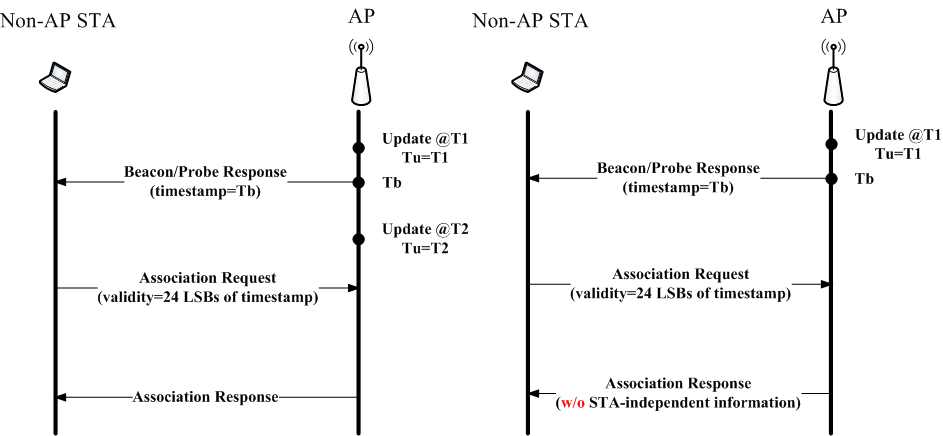 (1)
(2)
Slide 10
Jihyun Lee, LG Electronics
September 2011
Numerical analysis
802.11n
Transmission time of Association Response reduced by 59%




Time consumption for Association reduced by 26~16 %
Time consumption for Association = backoff+request+SIFS+response
Slide 11
Jihyun Lee, LG Electronics
September 2011
Numerical analysis
802.11n + k/r/v
Transmission time of Association Response reduced by 38%




Time consumption for Association reduced by 22~14%
Slide 12
Jihyun Lee, LG Electronics
September 2011
Numerical analysis
6Mbps Tx rate
aSIFSTime=16us, aSlotTime=9us, aCWmin=15, aCWmax=1023
Slide 13
Jihyun Lee, LG Electronics
September 2011
Conclusion
By eliminating unnecessary duplicate IEs from Association Response
Reduce transmission time of Association Response frame
Make room for other IEs to be delivered in Association Response frame
Slide 14
Jihyun Lee, LG Electronics
September 2011
Reference
1000r1
1170r0
Hai L.Vu and Taka Sakurai, “Collision probability in saturated IEEE 802.11 networks” , ATNAC, Dec 2006
Slide 15
Jihyun Lee, LG Electronics